★休館日変更のお知らせ★
来年度(2017年4月）から、
和泉荘の休館日を変更致します。
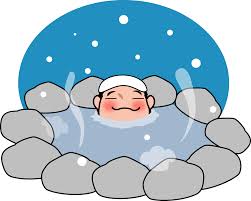 現　状：火・水 定休日
変更後：月・火 定休日
水曜定時の職場の皆さま
懇親会にいかがですか！？